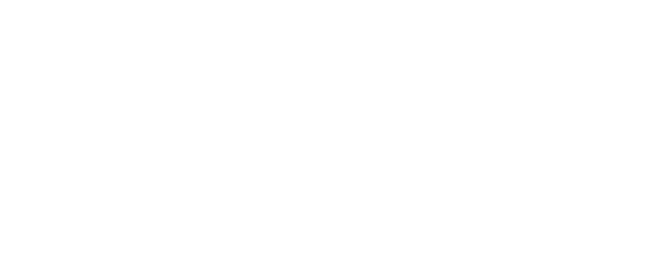 Advertising 
Proposal
Ad Agency XYZ
Services 
Provided
Discovery/Market Research
Consultation & Design
Online & Offline Strategies
Implementation & Reporting
‹#›
Discovery Phase
Assessing Current Industry
A brief overview of industry best-practices and gaps of service; including Market Demographic analysis

Review of Competition & Opportunities
Internal and External SWOT Analysis  
(Strengths, Weaknesses, Opportunities, Threats)

			Estimated Time: 3 - 5 Weeks
Consultation & Design Phase
Review of Current Branding & Design Recommendations
A cohesive examination of logos, business cards, and website layout

Outline of Business Goals (long & short -term)
Branding and Advertisement timeline including growth in audience base; revenue strategies and keyword
										Estimated Time: 5 - 8 Weeks
‹#›
Strategy for Online/Offline Media Phase
Customized Strategy for Social Media & Web Reach
Timeline-based strategies for increased online presence, reach, engagement, and impressions to generate awareness of company

Customized Strategy for Digital & Print Marketing/Distribution
Customization of letterhead, branding for print-ads and placements, business cards and in-person reach tactics

			Estimated Time: 3 - 5 Weeks
Implementation & Reporting Phase
Strategy Roll-Out 
Consultation and support during strategy implementation for social media and digital advertisement development

Impact Review
Bi-weekly reporting on traffic to content, revenue increase and social/organic traffic.

										Estimated Time: 12- 15 Weeks
‹#›
WHY US?
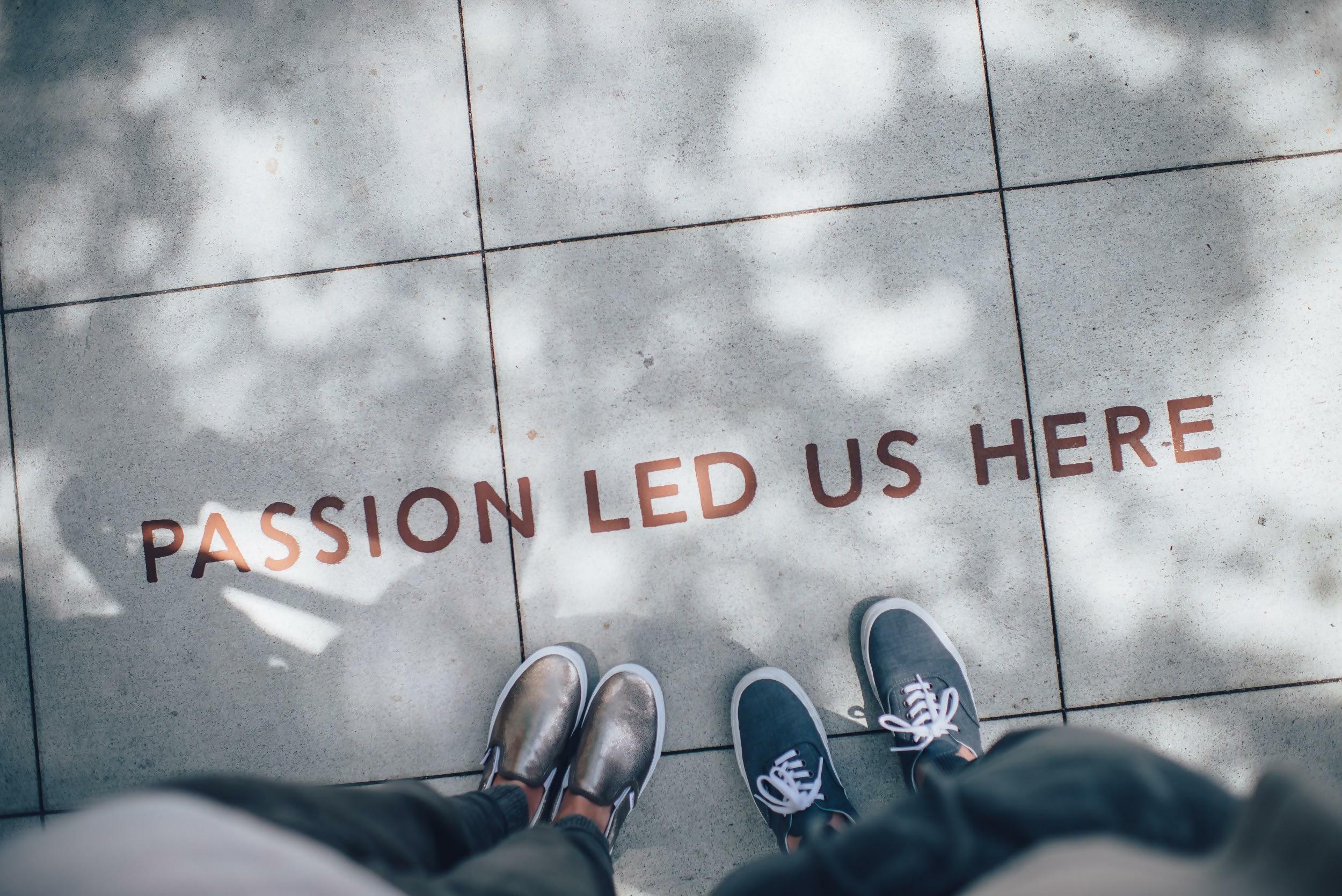 ‹#›
WHY US?
Our Team
Lorem ipsum dolor sit amet, consectetur adipiscing elit, sed do eiusmod tempor incididunt ut labore et dolore magna aliqua. Ut enim ad minim veniam, quis nostrud exercitation  quis nostrud exercitationa
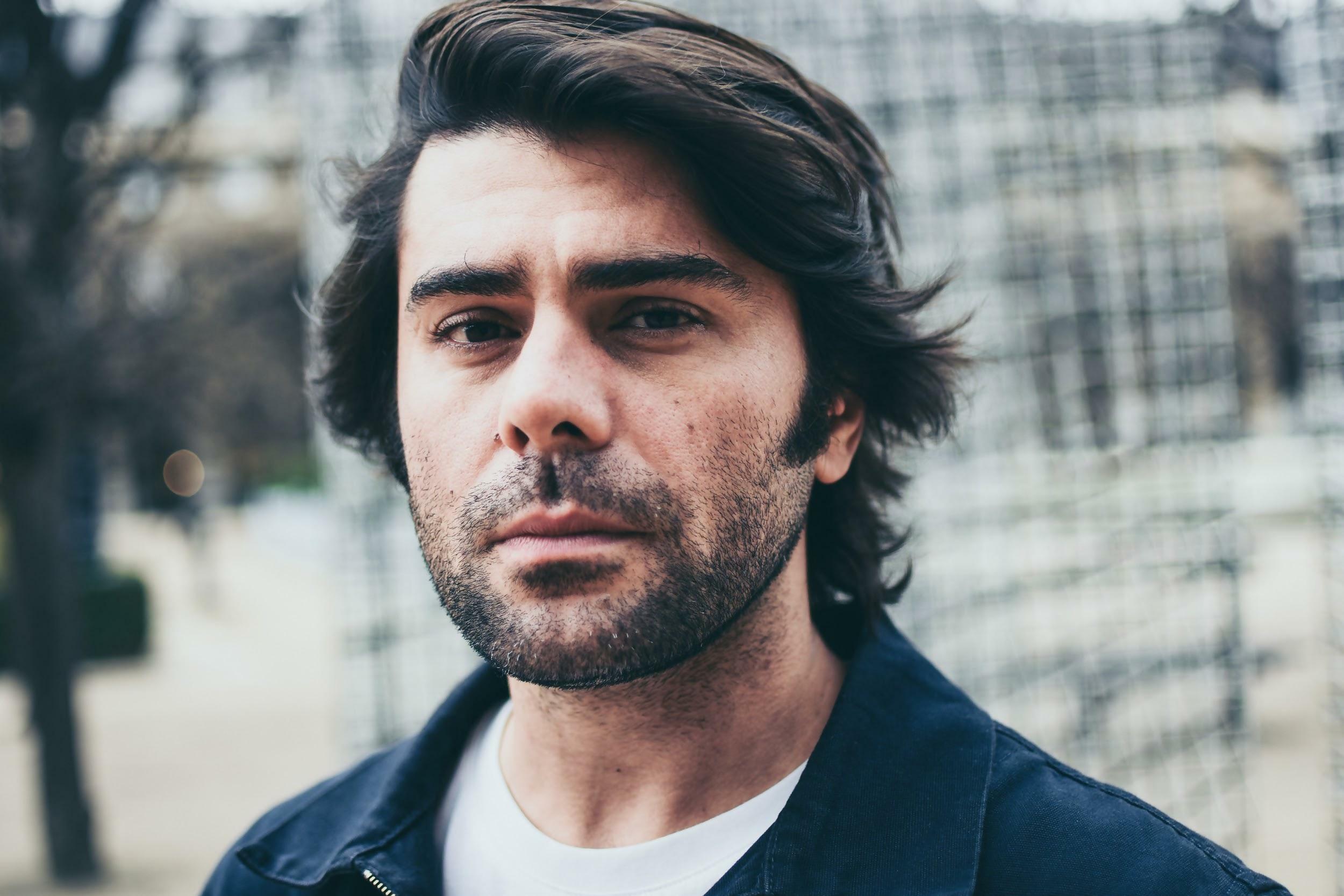 John Doe, Founder
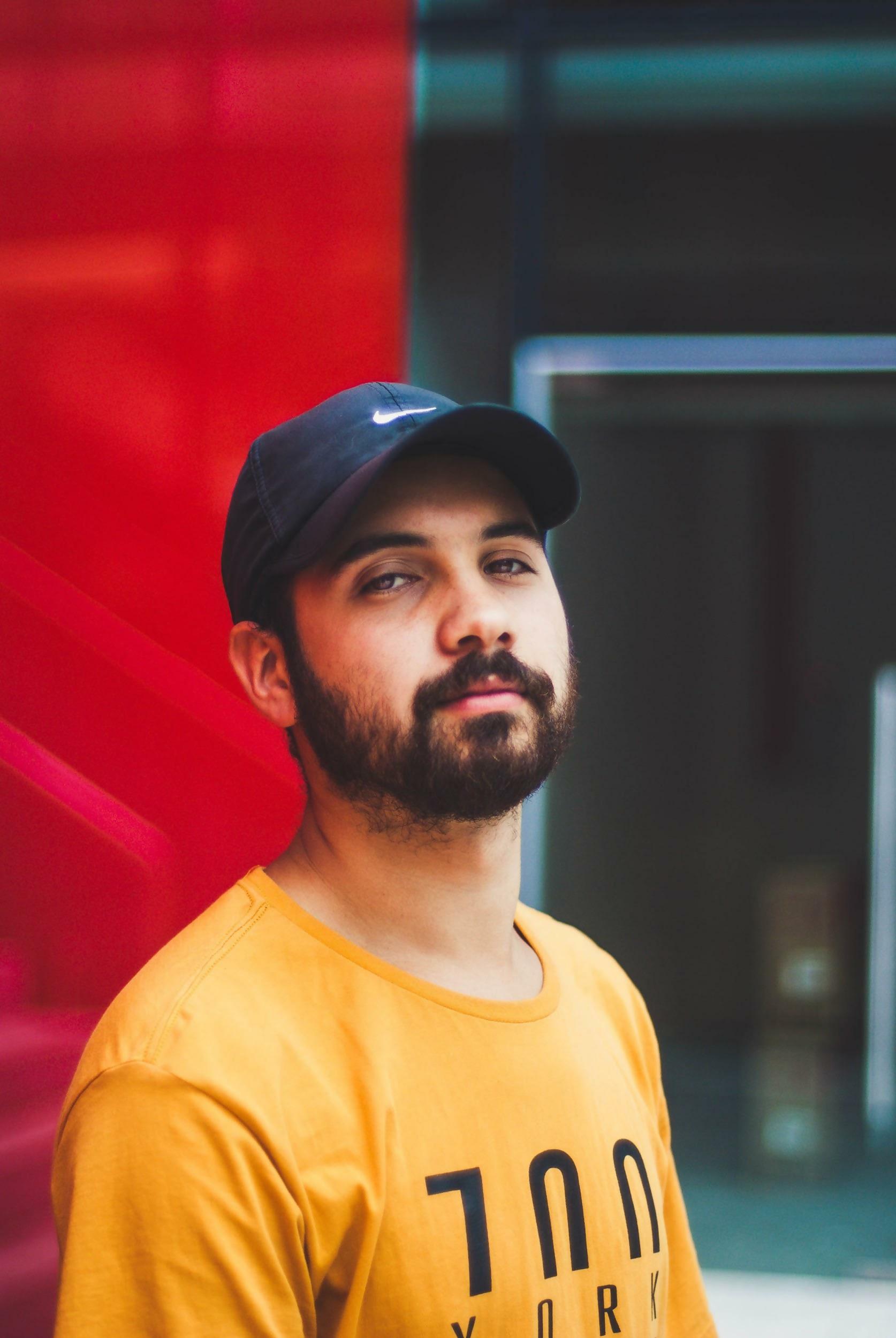 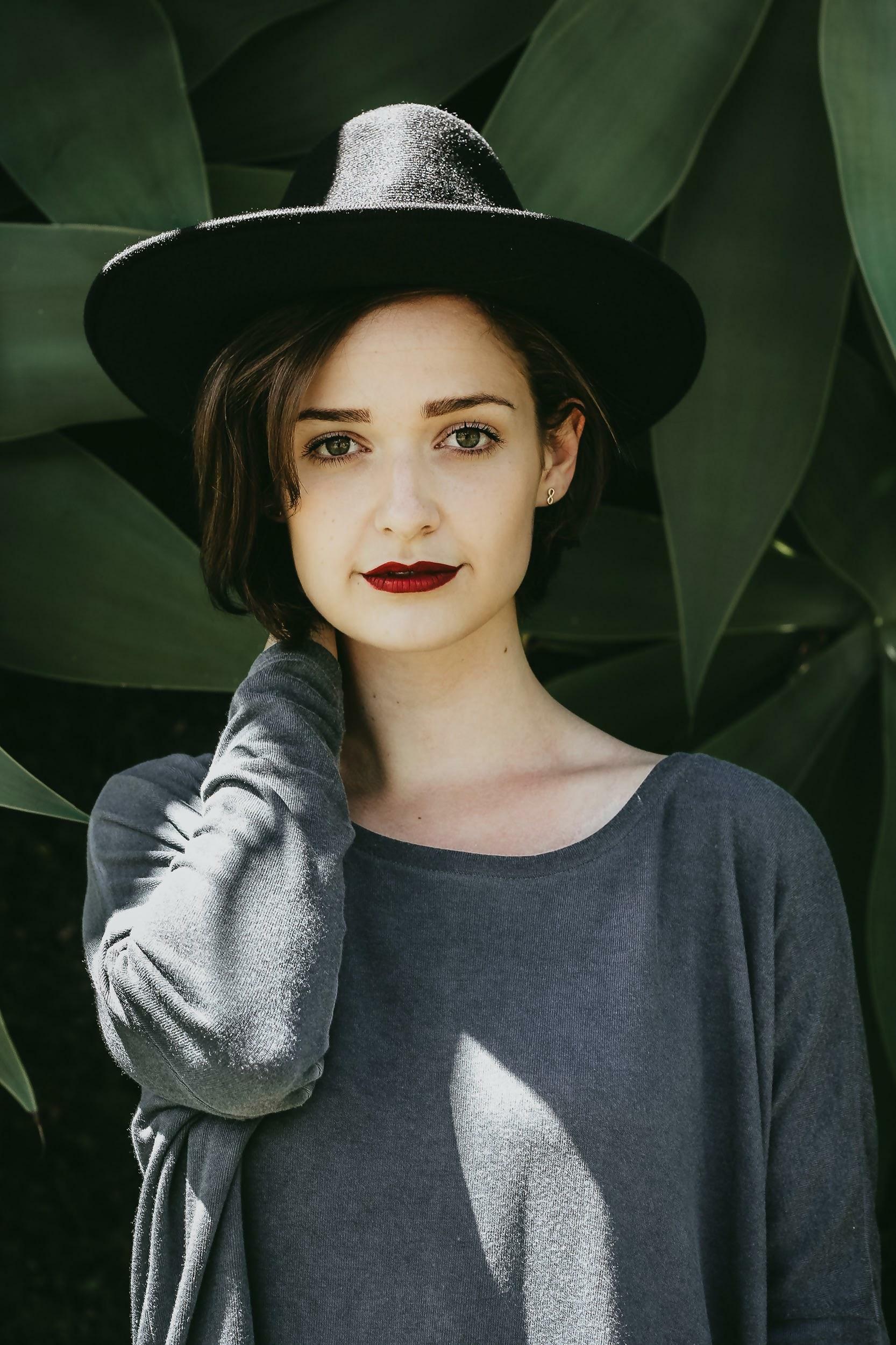 Joe Doe, Strategy Lead
Jane Doe, Design Lead
Lincididunt ut labore et dolore magna aliqua. Ut enim ad minim veniam, quis nostrud exercitation  quis nostrud exercitationa
Lincididunt ut labore et dolore magna aliqua. Ut enim ad minim veniam, quis nostrud exercitation  quis nostrud exercitationa
‹#›
“After working with (Advertising Company) I saw a 30% increase in revenue within the next quarter!”
‹#›
Our Approach
People-Centered
Extensive Network Leverage
Multi-Faceted Advisors & Designers
‹#›
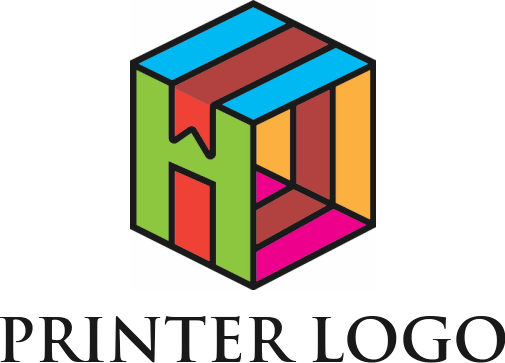 Our Experience
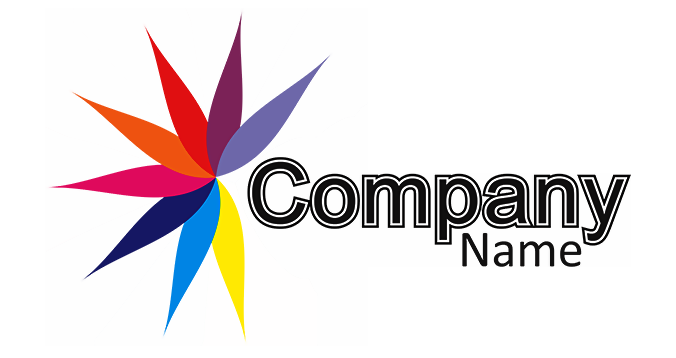 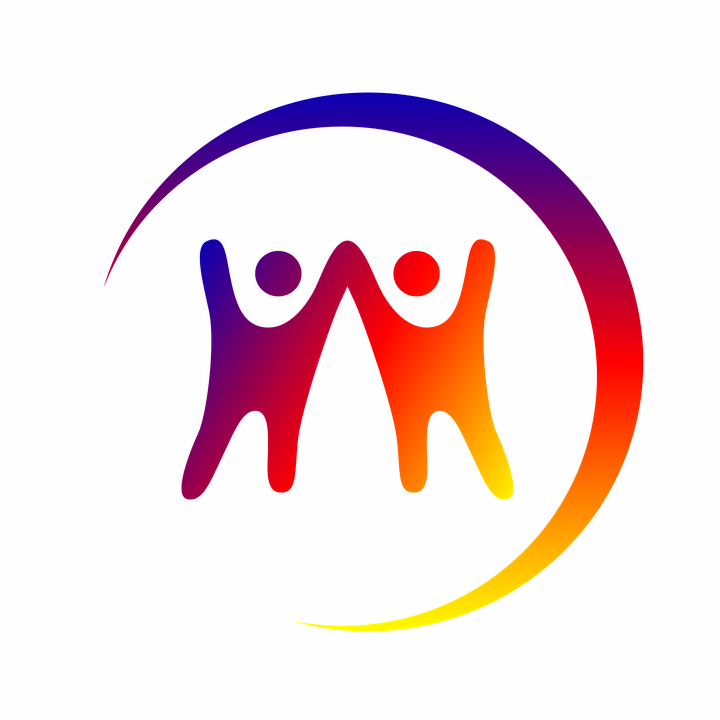 Previous Clients
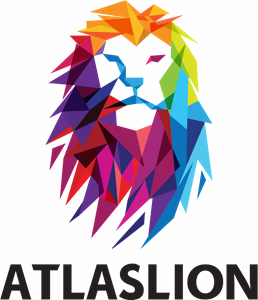 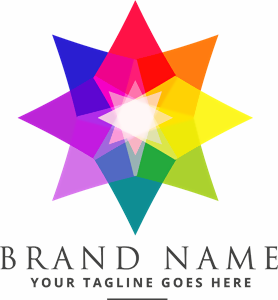 ‹#›
“Working with (Advertising Company)helped me increase my consumer and audience base by 45%!”
‹#›
Monthly Retainer Fee
We retain a 6 month-advance for: 
Discovery
Strategy
Production
Consultation
Implementation Support 
& Reporting

Monthly Charges total $3,500. Advance required totals $21,000.

Quarterly Pay incurs a 3.5% Service Charge.
‹#›
Next Steps
Company agrees to pay Advertising Company for services agreed. Terms may be changed based on mutual agreement and discretion of parties.

Lorem ipsum dolor sit amet, consectetur adipiscing elit, sed do eiusmod tempor incididunt ut labore et dolore magna aliqua. Ut enim ad minim veniam, quis nostrud exercitation ullamco laboris nisi ut aliquip ex ea commodo consequat. Duis aute irure dolor in reprehenderit in voluptate velit esse cillum dolore eu fugiat nulla pariatur. Excepteur sint occaecat cupidatat non proident, sunt in culpa qui officia deserunt mollit anim id est laborum.

Signature				Signature
(Client)					(Agency)
‹#›
Let’s Get Started.
‹#›